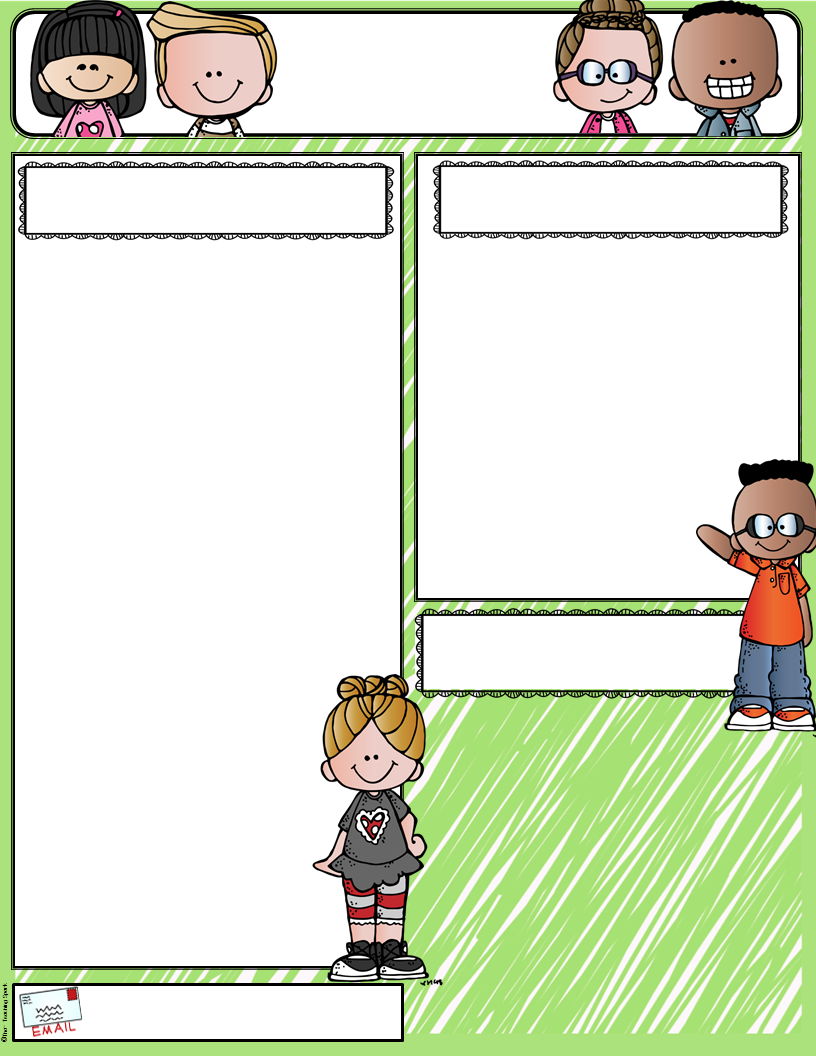 Dr. Alvarado’s ELAR Newsletter
April 1-5, 2019
This Week’s Skills
Special Announcements
Reading: We will be making inferences and paraphrasing information.  Read each night for 15 minutes and write on the April reading log. 
 
Writing: We will be focusing on our middle and ends of our stories. 

Phonics: We will continue to code and practicing sight words. 

Handwriting: We will be working on writing 
words in cursive.
*BLOOMZ will be the new teacher-parent tool to communicate. Access code was sent home. Let me know if you need it.   

*Please send Box Tops.
Upcoming Dates
April 5th – End of the 5th Six Weeks
talvarado@grafordisd.net